μ-coax 放射線耐性
産業技術研で中性子を照射したμ-coaxの高速伝送性能測定を行いました。
What is the μ-coax-cable
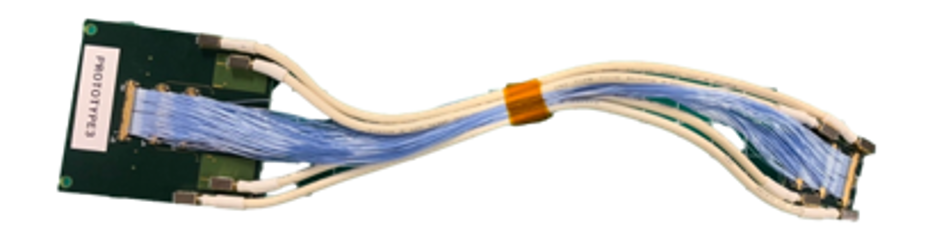 Motivation:
micro-coax is composed by Teflon resin  as dielectric.
Teflon resin is weak  against radiation
The goal of this work is to  evaluate the radiation hardness of the  micro-coax cable.
https://www.i-pex.com/ja-jp/library/video/micro-coaxial-capabilities
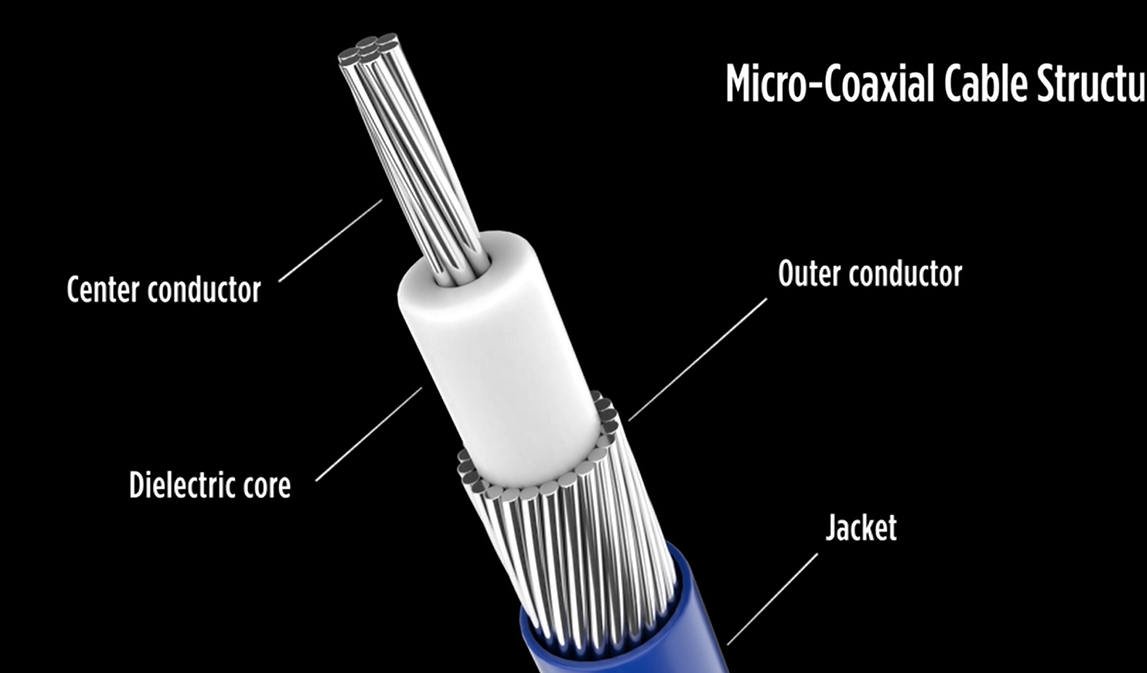 Use Teflon resin
How to examined radiation hardness of the μ-coax-cables
① Measure high speed signal transmission  performance of the micro-coax cable.

② Irradiate  neutrons to the micro-coax cable at RANS  facility.

 ③ Redo the measurement of 1 and  see if there is any degradation in the  performance
NOW
② Irradiate  neutrons to the micro-coax cable at RANS  facility.
Expected sPHENIX-neutrons =1.5E+11
irradiated the number of neutrons 
           > sPHENIX's  the number of neutrons
中性子を照射したμ-coaxの高速伝送性能測定を行いました。
照射前後のsパラメータ：インサーションロス
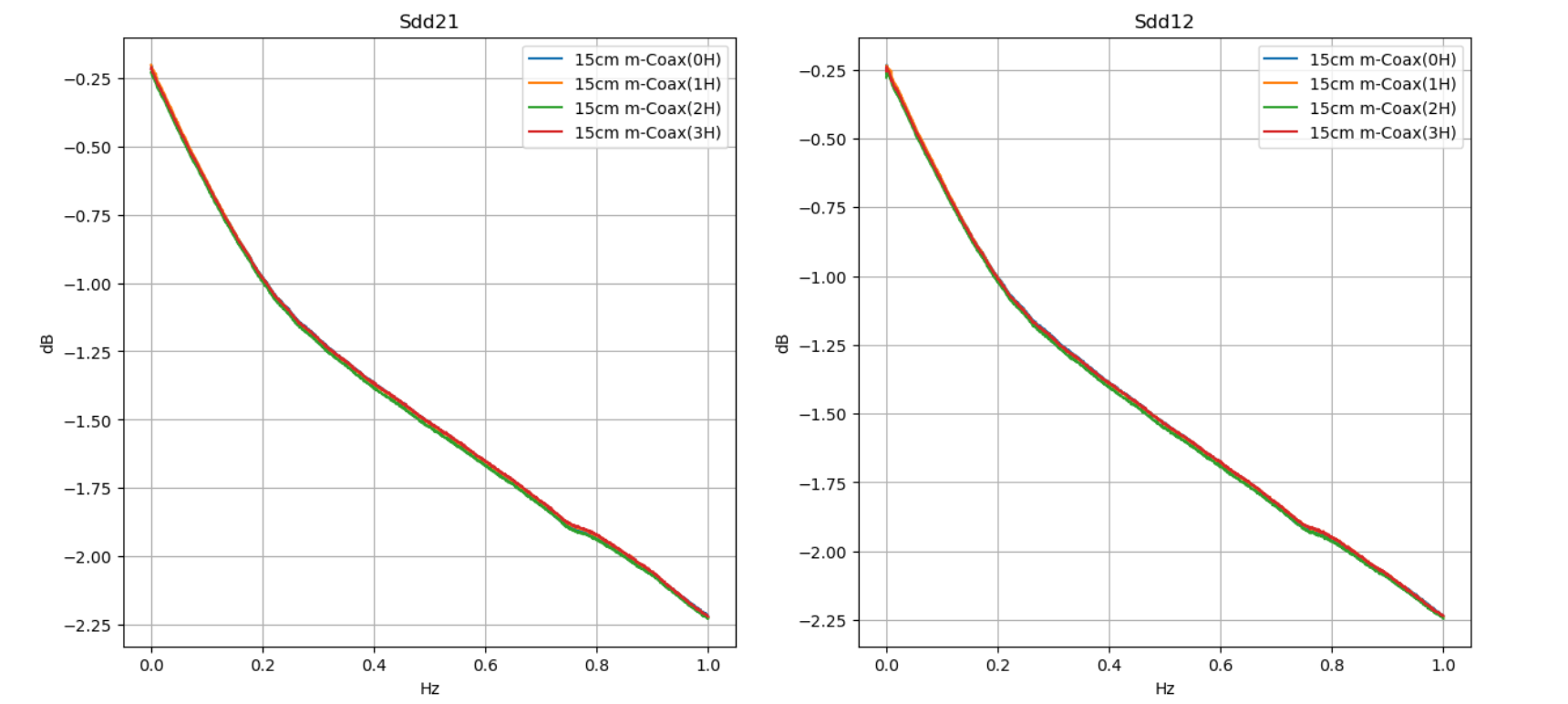 インサーションロスは信号減衰を表す

中性子を照射していないのが青のライン
→中性子照射前後で変化が見られない
照射前後のsパラメータ：リターンロス
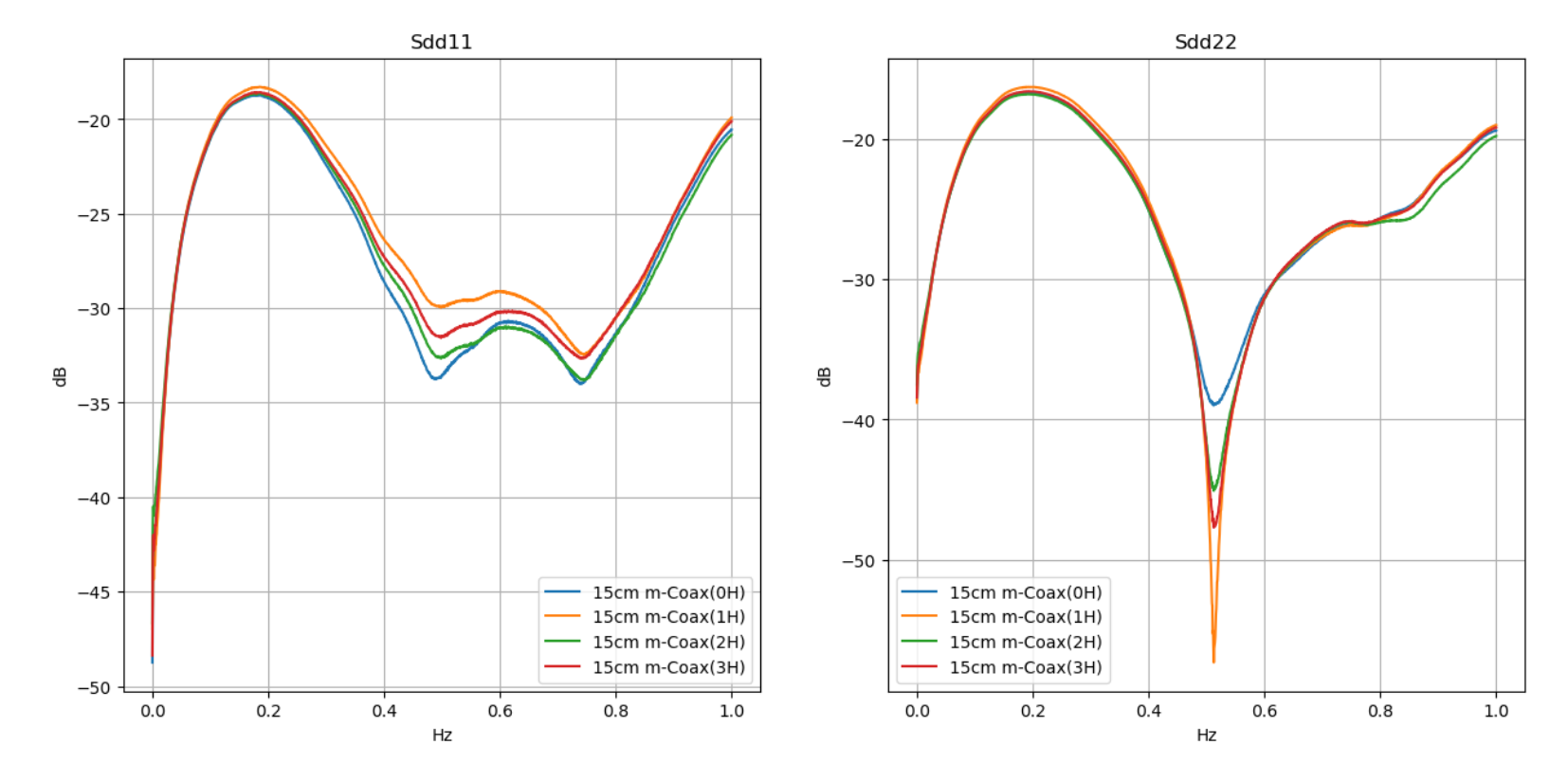 リターンロスは反射損失を表す

中性子を照射していないのが青のライン
悪い順に1h>3h>２h>0h
悪い順に0h>2h>3h>1h
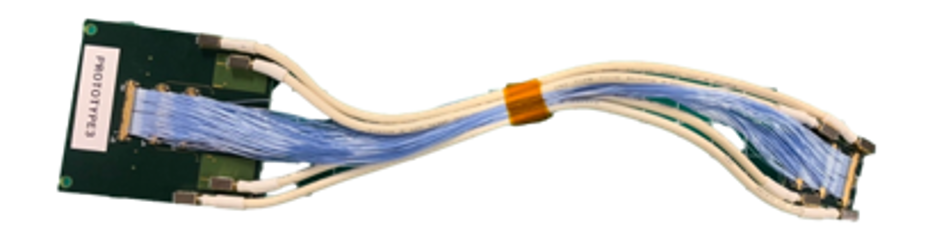 →中性子を照射した影響はなさそう
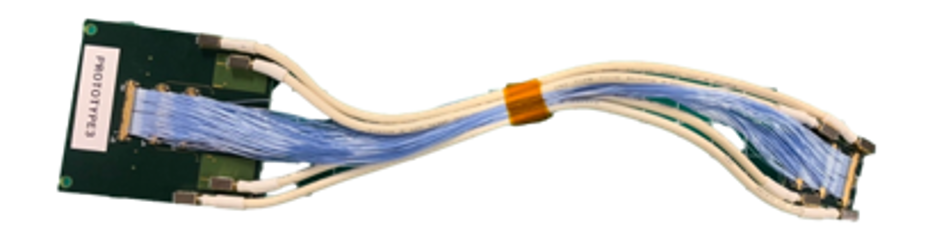 アイダイヤグラム：視覚的に比較する
０ｈ
３ｈ
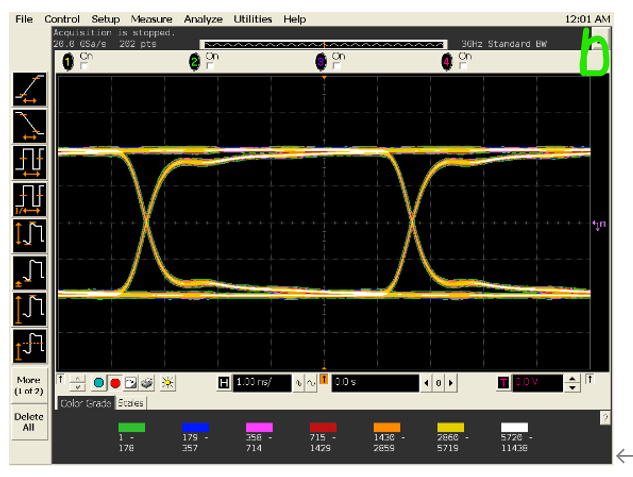 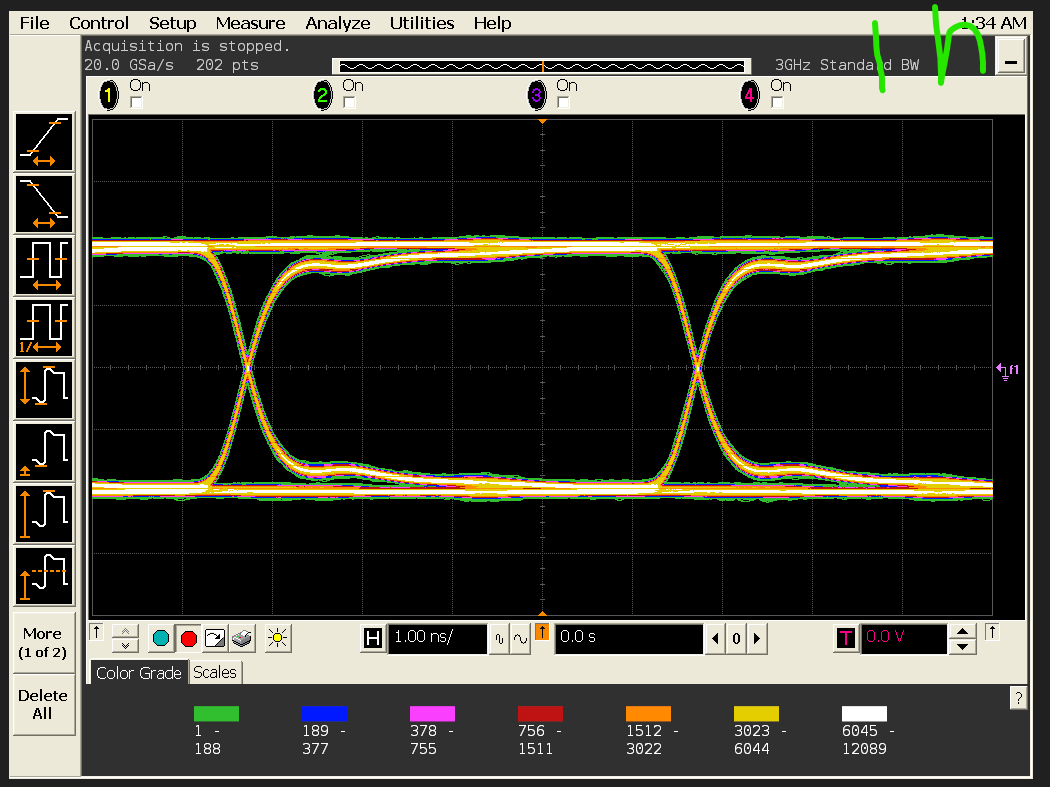 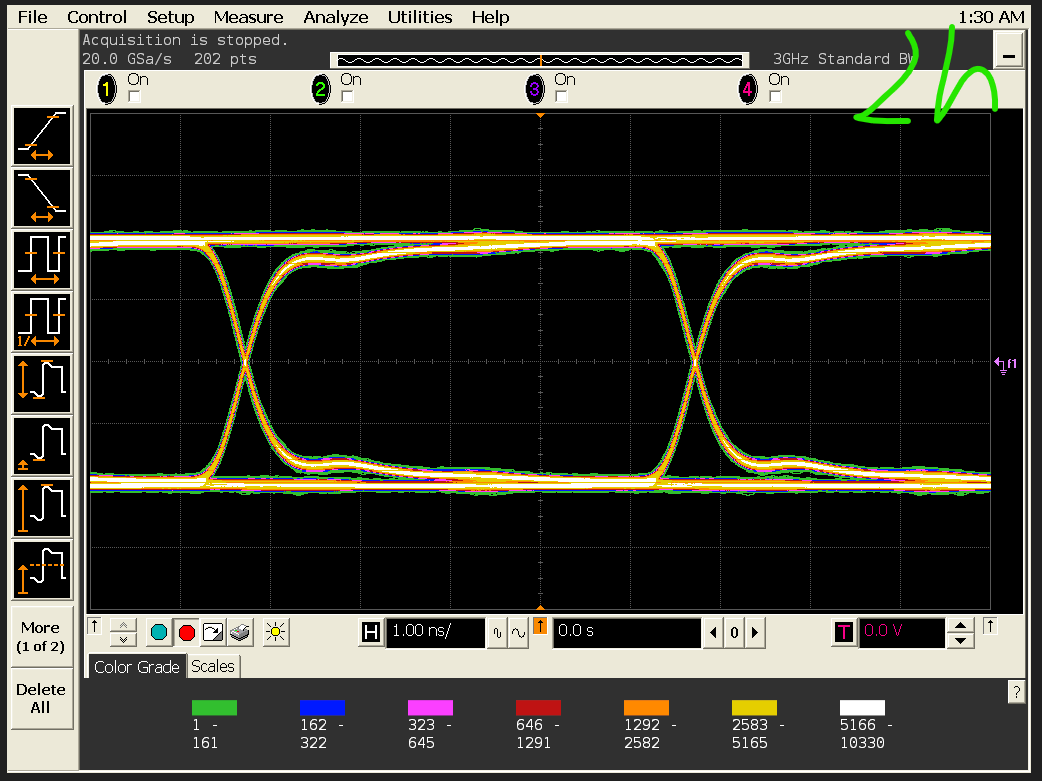 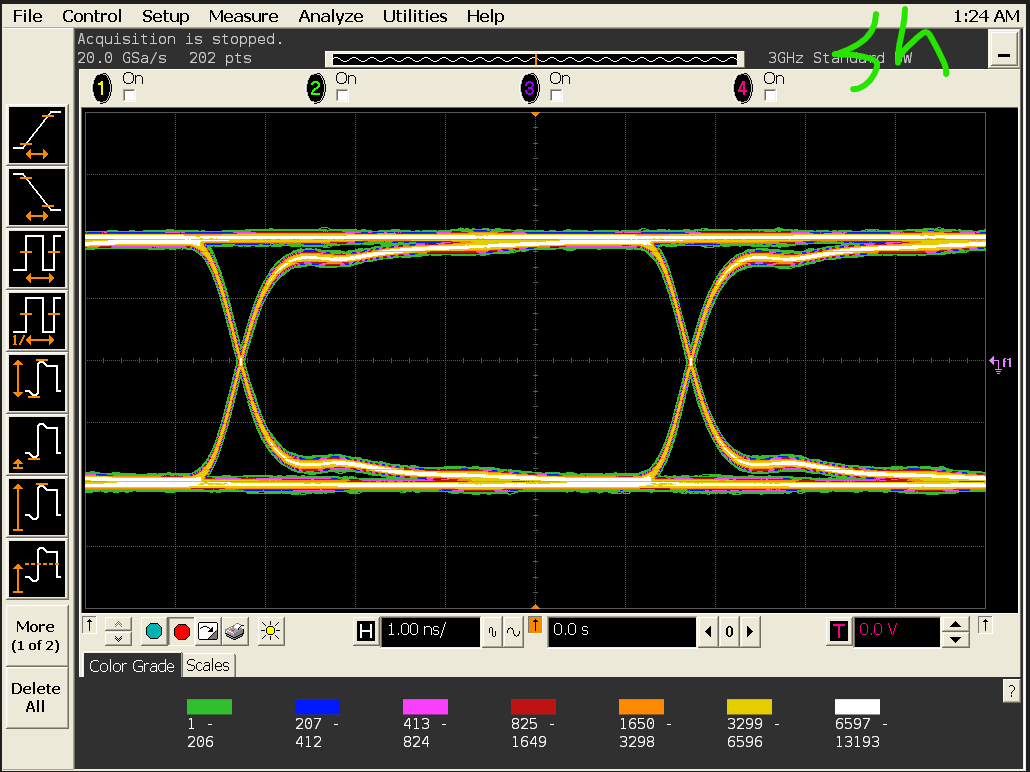 →面積をもとめてみる
Ｔｄｒ
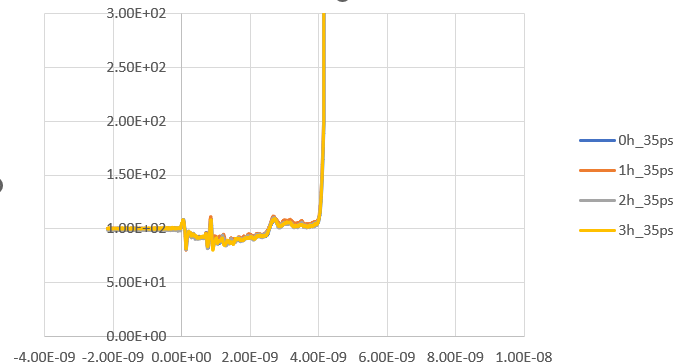 →照射の影響はみられない
放射線は気にしなくてよい